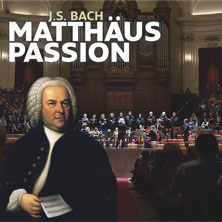 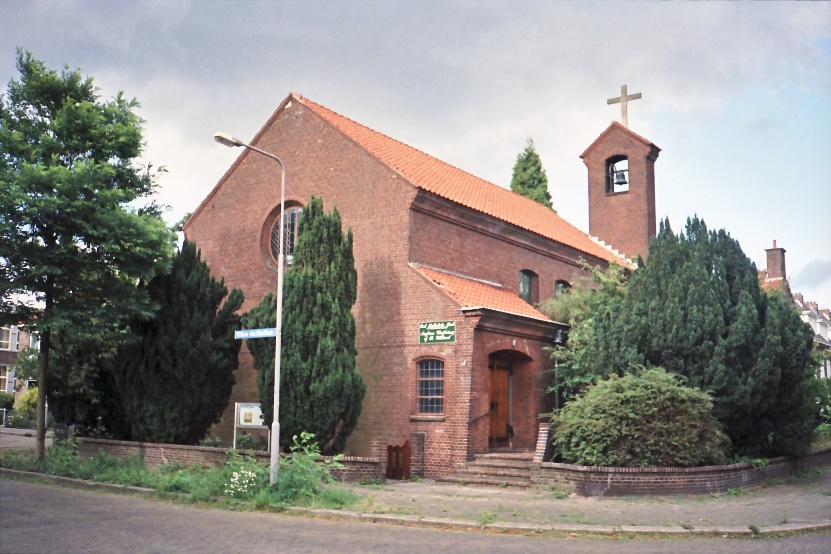 Barabbas
Bar-abbas: zoon van vader
 ‘beruchte gevangene’
	‘opstandeling die gemoord had 	tijdens de oproer’
	‘moordenaar’
	‘misdadiger’
Plaatsvervanger
‘In my place’